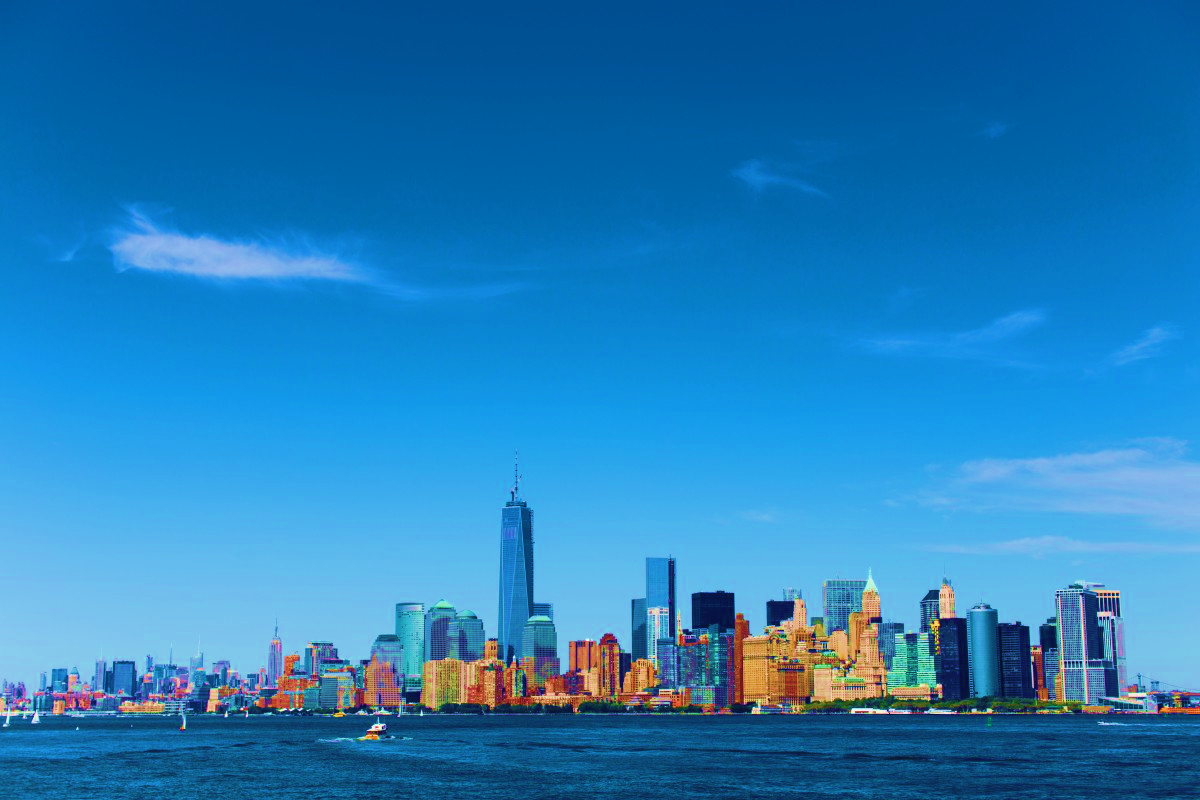 云图书馆应用介绍
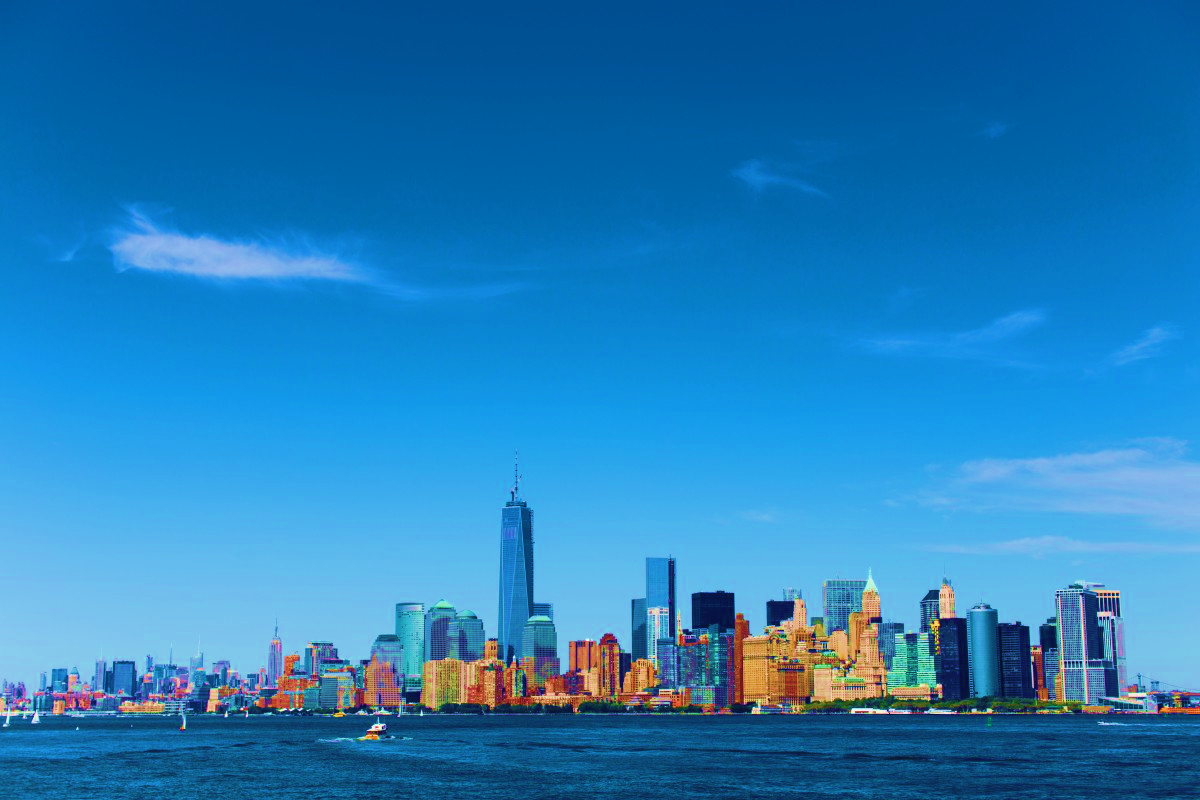 物理图书馆？
    

              
 
                                      云图书馆！
                                                  ——移动阅读、个人空间
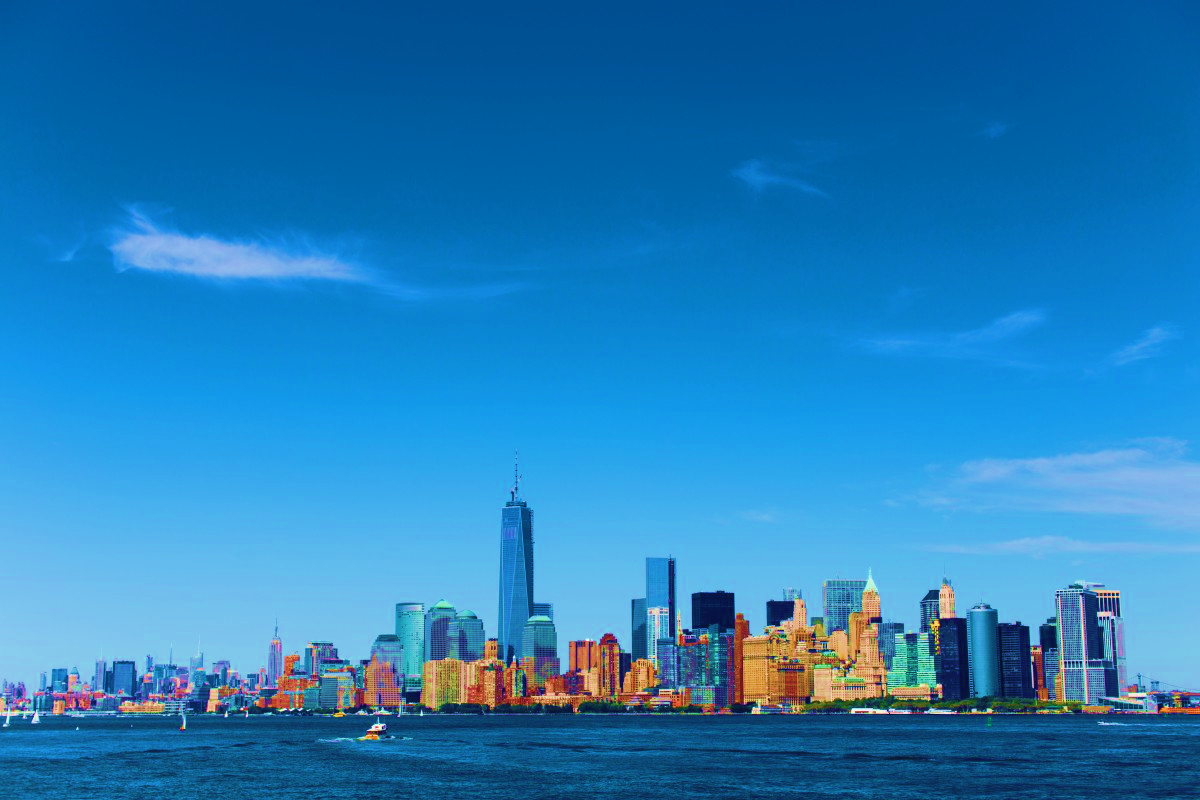 云图书馆提供的应用
01
02
03
04
05
云图书馆
下载方式
富媒体资源
交互、个性
化个人空间
一站式检索
电子书
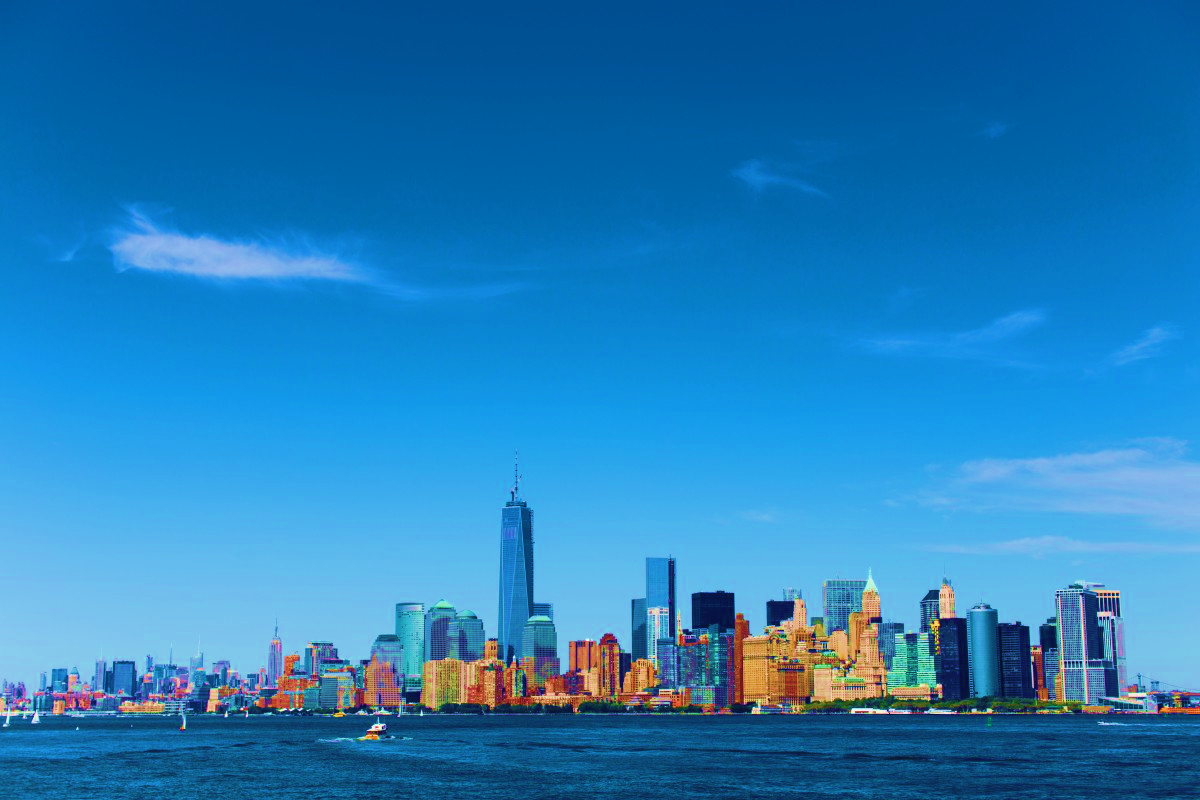 1、通过“扫一扫”扫描二维码，或者在应用商店下载客户端。











2、通过手机号注册、登录，绑定借阅证账号，完善个人信息
01 云图书馆下载方式
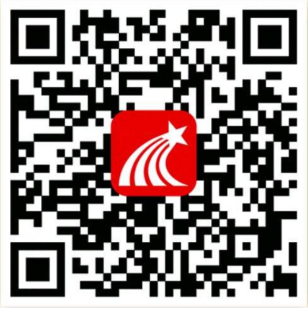 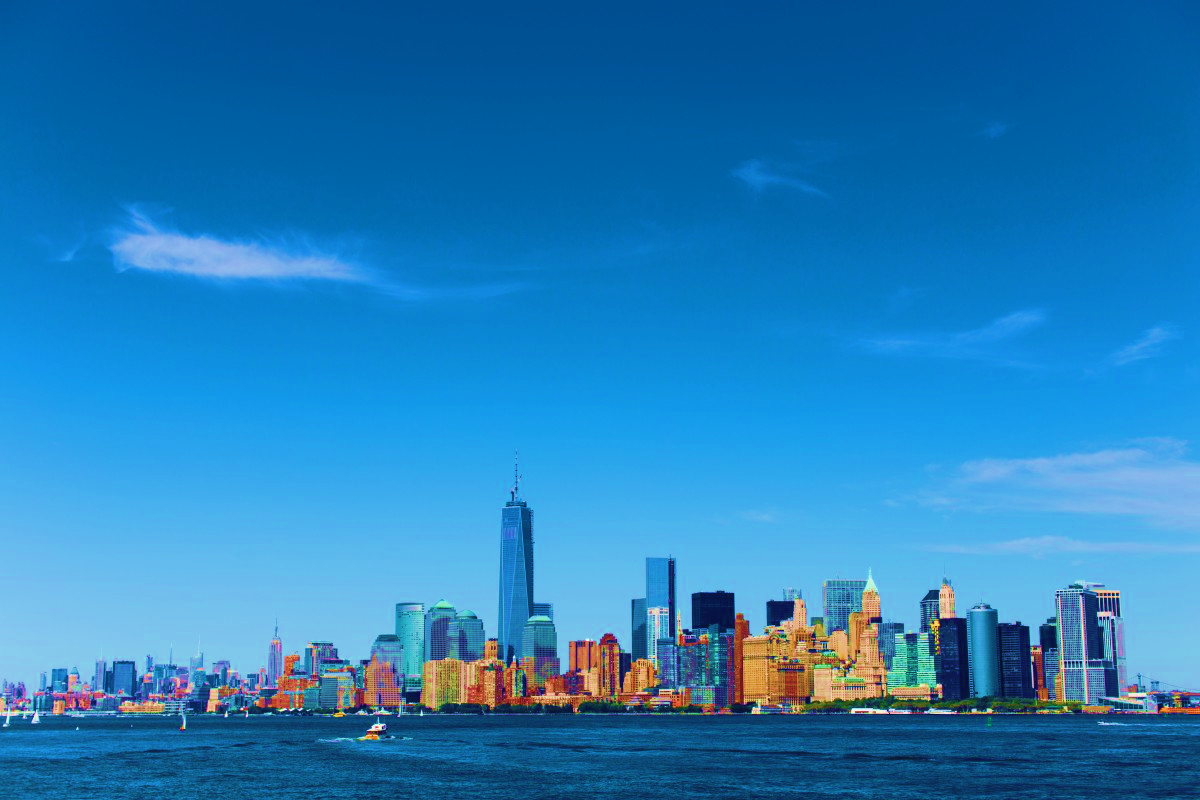 输入邀请码“qw49824”登录到学院云图书馆首页面
输入邀请码“”加入课程
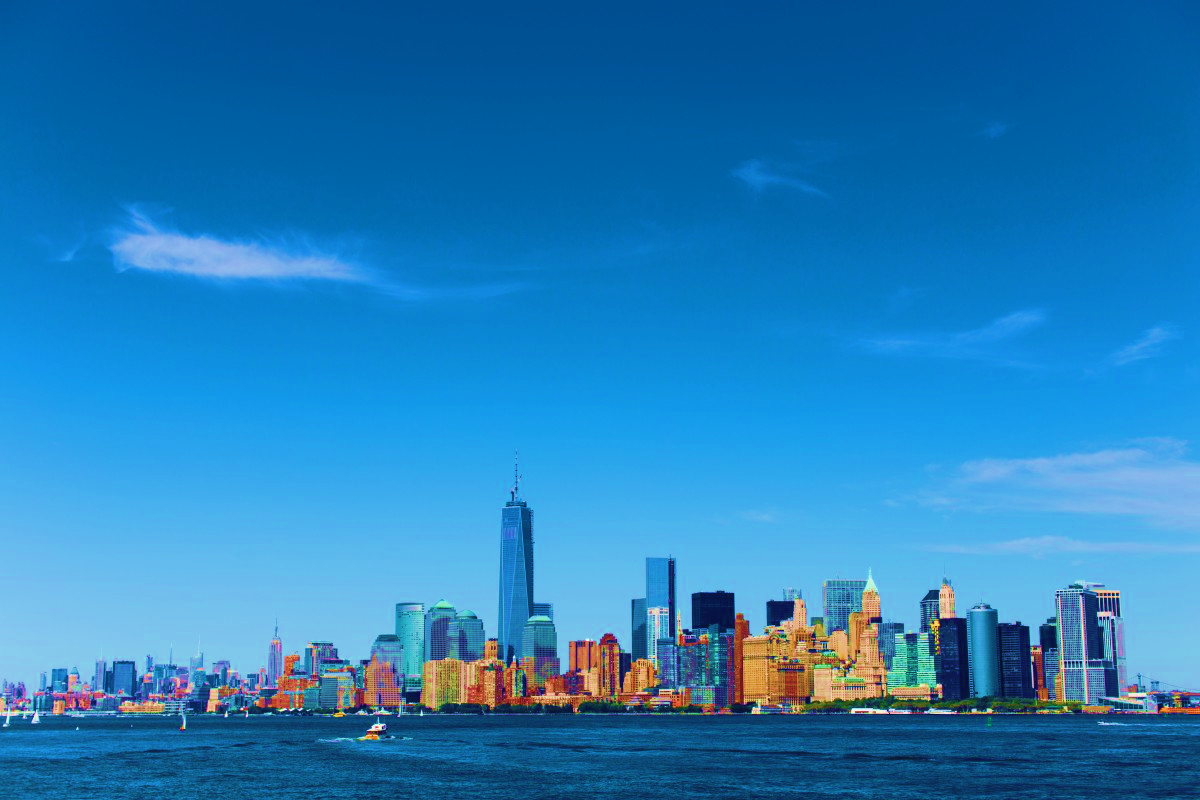 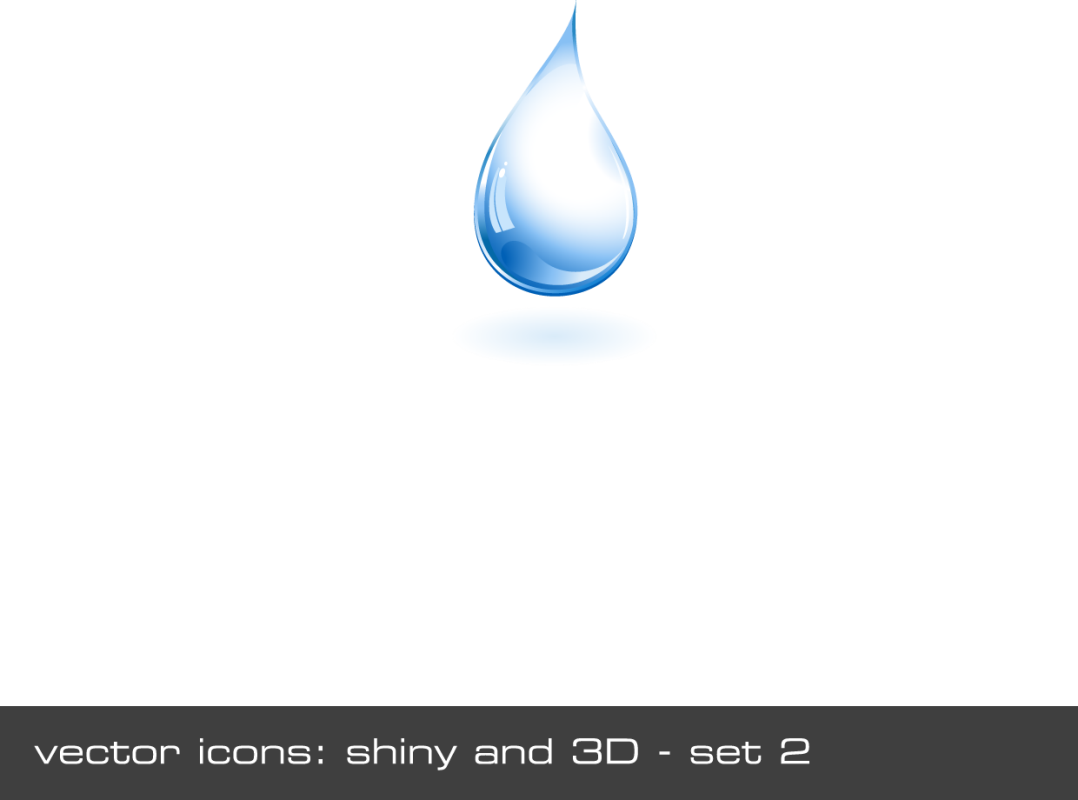 资源介绍
01
电子图书采集于500多家专业图书馆，
有大量珍本、善本、稀缺的图书，
近十年新书75万种，近三年新书10万种
授权作者35万位，
合作出版社400多家，
其中解决版权的中文电子图书有145万种。
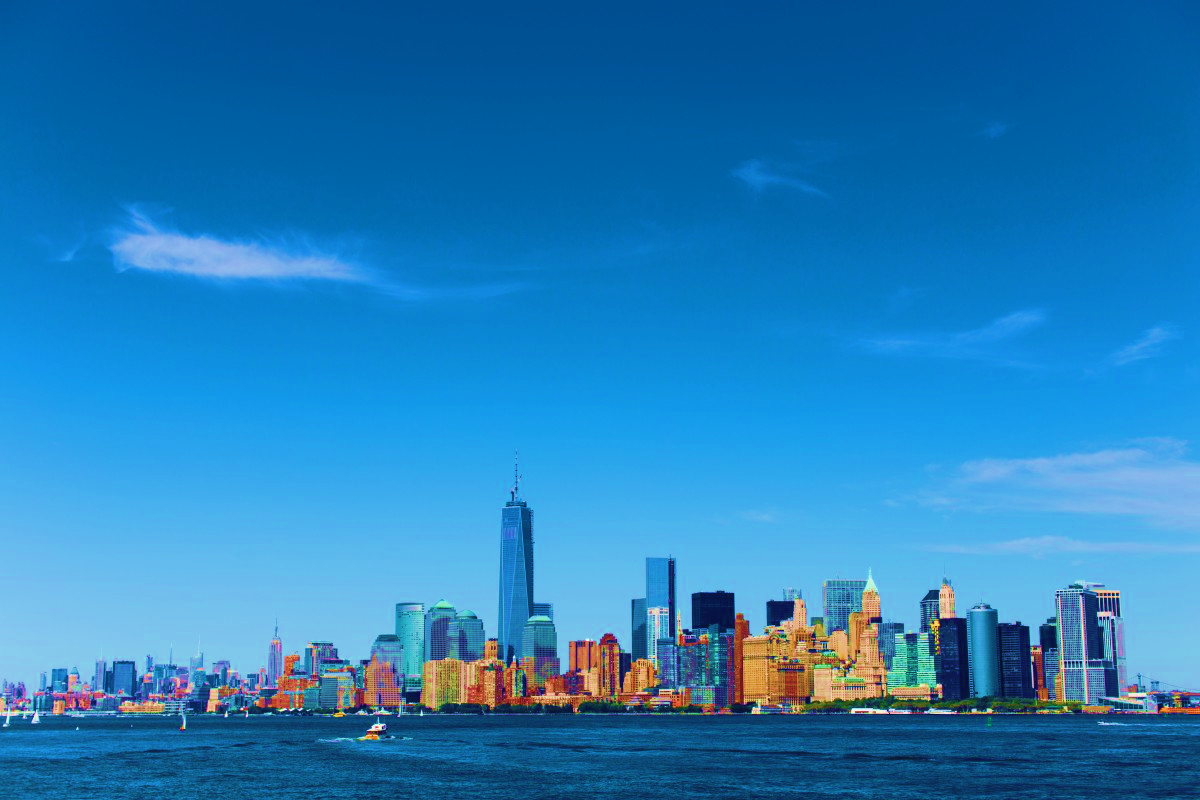 http://www.sslibrary.com
首 页
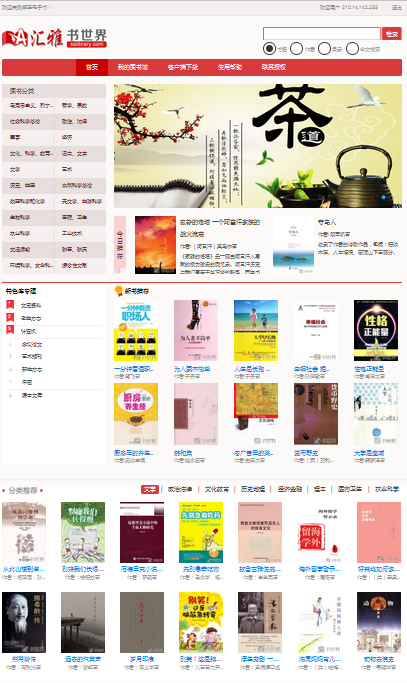 登录方式
顶部导航
首页专题
图书分类
今日推荐
特色专题库
新书推荐
首页推荐的图书都是高清晰、纯文本、热门的电子图书
分类推荐
检索页
精准定位
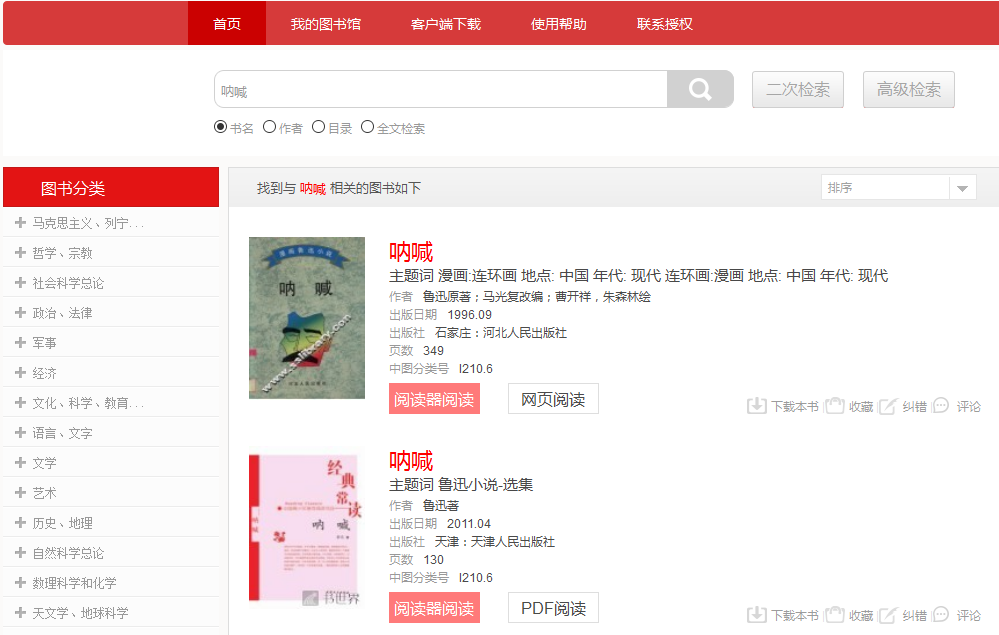 检索方式
检索结果
选择排序
选择阅读方式
下载、收藏等功能
图书卡片页
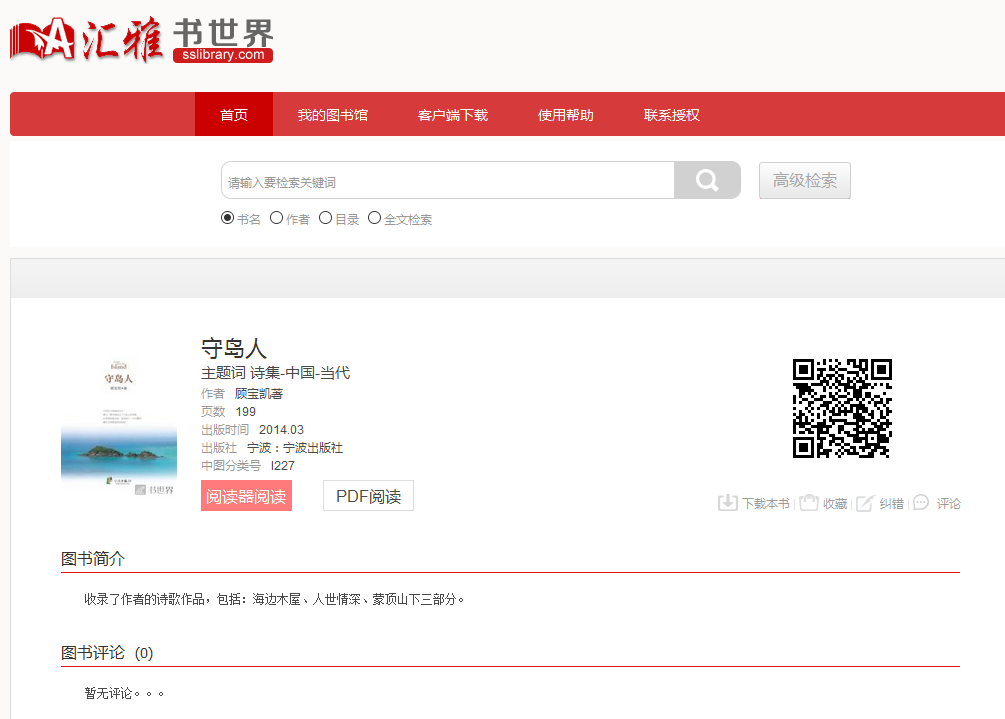 书目信息
二维码
阅读方式
图书简介
图书评论
导航栏目
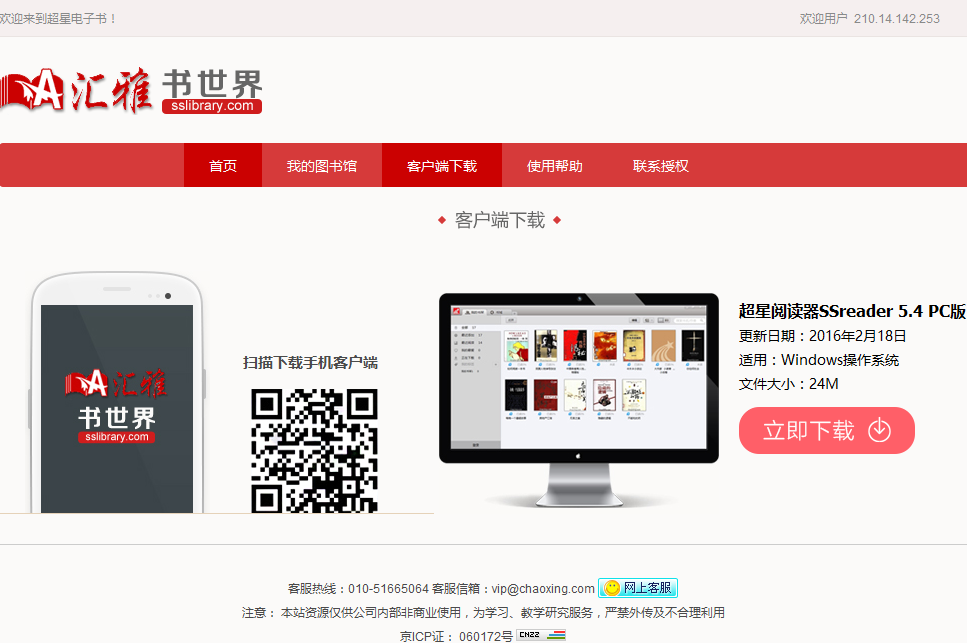 客户端下载
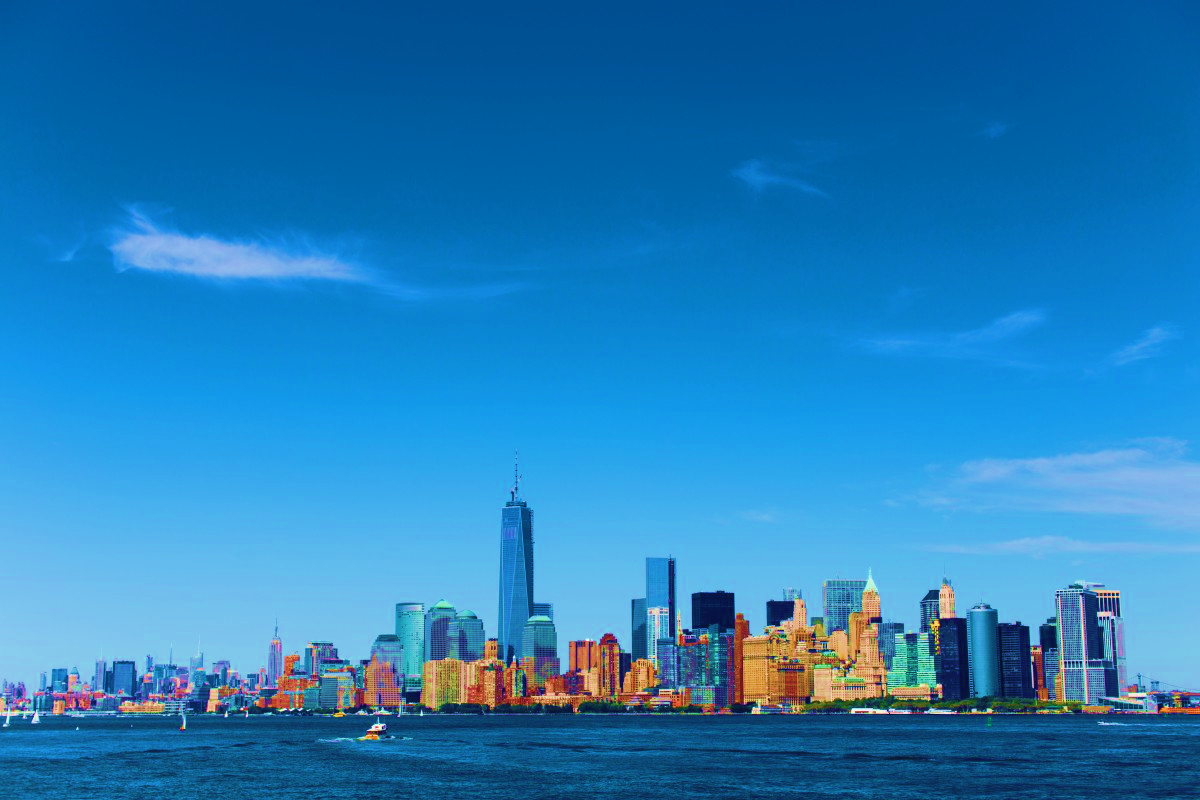 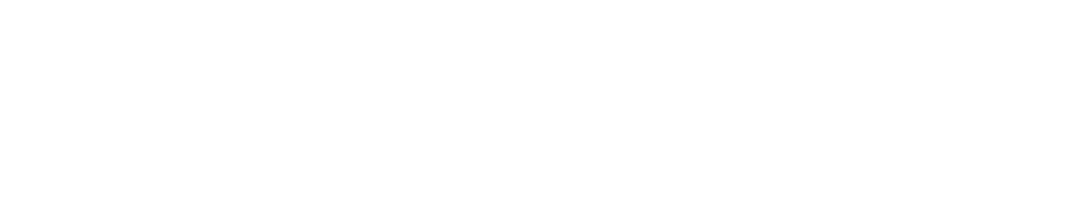 THANKS